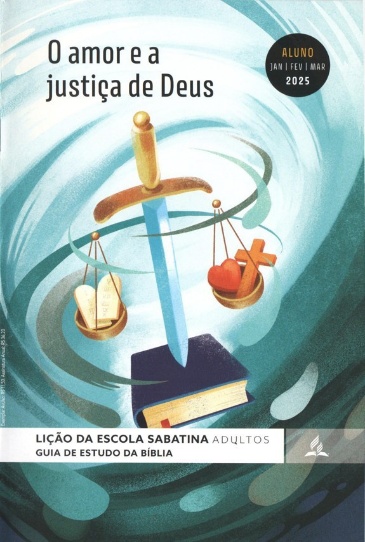 Um Deus apaixonado
e compassivo
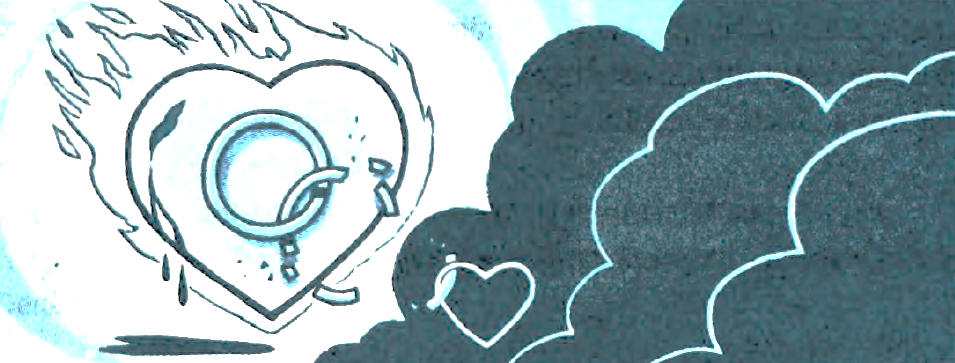 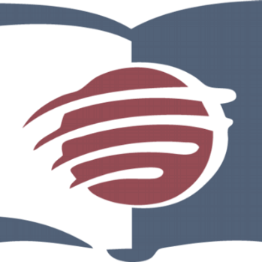 LIÇÃO 04
VERSO PARA MEMORIZAR: “Será que uma mulher pode se esquecer do filho que ainda mama, de maneira que não se compadeça do filho do seu ventre? Mas ainda que esta viesse a se esquecer dele, Eu, porém, não Me esquecerei de você” (Is 49:15).
04
LEITURAS DA SEMANA: Sl 103:13; Is 49:15; Os 11:1-9; Mt 23:37; 2Co 11:2; ICo 13:4-8
design Neemias Lima
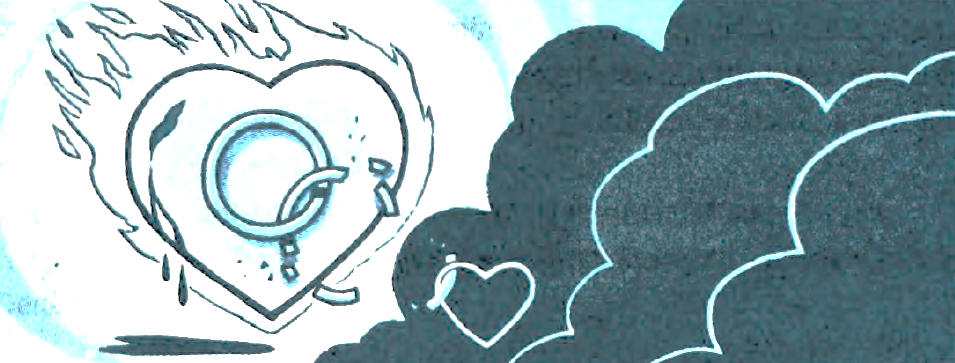 INTRODUÇÃO
Sábado
LIÇÃO 04
- As emoções são vistas como indesejáveis e algo a ser evitado. Para alguns, as emoções são inerentemente irracionais, e, por isso, pessoas maduras não deveriam ser “emocionais”. Em algumas correntes da filosofia grega antiga, idealizava-se o indivíduo “racional”, que seria (em grande parte) imune às paixões, ou que conseguiria controlar as emoções por meio da razão, como um modelo a ser seguido.
Emoções descontroladas podem causar problemas. No entanto, Deus
nos criou com a capacidade de sentir emoções, e Ele próprio é apresentado nas Escrituras como Alguém que experimenta emoções profundas. Se Deus experimenta emoções, como a Bíblia descreve invariavelmente, elas não podem ser inerentemente ruins ou contrárias à razão, pois o Deus da Bíblia é perfeitamente bom e possui sabedoria perfeita.
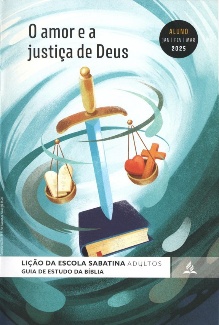 LEITURAS DA SEMANA: Sl 103:13; Is 49:15; Os 11:1-9; Mt 23:37; 2Co 11:2; ICo 13:4-8
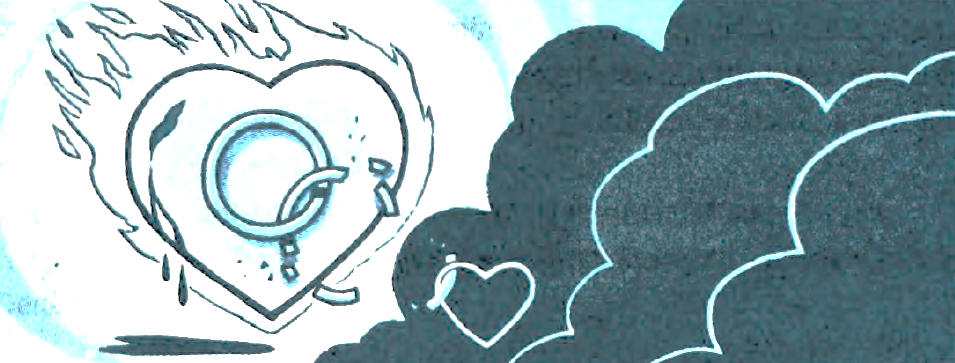 Maior do que o amor de mãe
Domingo
LIÇÃO 04
PERGUNTAS:
1. Leia o Salmo 103:13; Isaias 49:15; Jeremias 31:20. O que essas imagens transmitem sobre a natureza e a profundidade da compaixão de Deus?








A compaixão de Deus é semelhante à de um pai ou uma mãe amorosos. Isso é reconfortante. No entanto, alguns têm dificuldade em assimilar essa ideia, especialmente se não tiveram experiências positivas com seus pais. Como podemos expressar a compaixão de Deus a essas pessoas de outras maneiras?
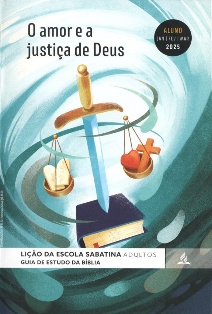 LEITURAS DA SEMANA: Sl 103:13; Is 49:15; Os 11:1-9; Mt 23:37; 2Co 11:2; ICo 13:4-8
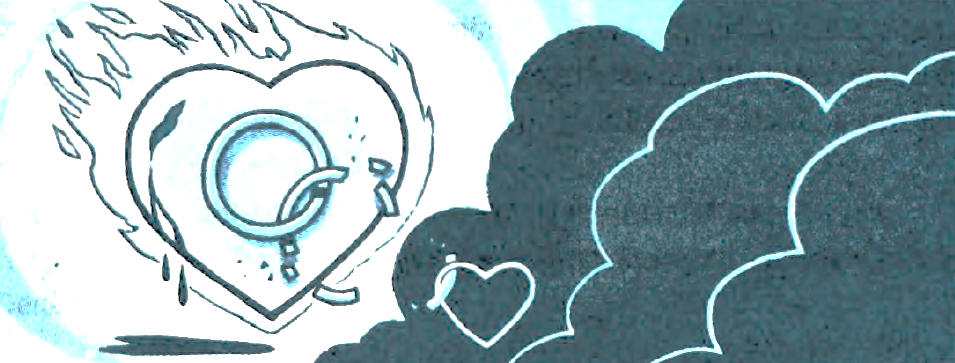 Maior do que o amor de mãe
Domingo
LIÇÃO 04
COMENTÁRIOS:
- Deus Se relaciona conosco como Seus filhos amados, cuidando de nós com o mesmo amor que pais têm por seus filhos. No entanto, ainda que uma mãe se esqueça “do seu bebê que ainda mama” ou não tenha “compaixão do filho que gerou”, Deus jamais Se esquecerá dos Seus filhos (Is 49:15, NVI; Lm 3:22).
A palavra hebraica usada nesses e em outros textos bíblicos é raham, que geralmente é traduzida como “compaixão” ou “misericórdia” e descreve o amor generoso e compassivo de Deus. Ela provavelmente tem origem no termo hebraico para útero (rehem). Assim, a compaixão de Deus pode ser comparada ao profundo amor materno que nasce do íntimo. Na verdade, é infinitamente maior do que qualquer compaixão humana, incluindo a da mãe por seu filho recém-nascido.
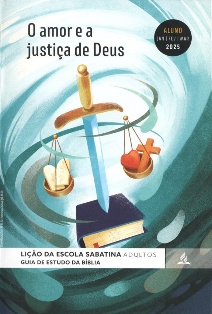 LEITURAS DA SEMANA: Sl 103:13; Is 49:15; Os 11:1-9; Mt 23:37; 2Co 11:2; ICo 13:4-8
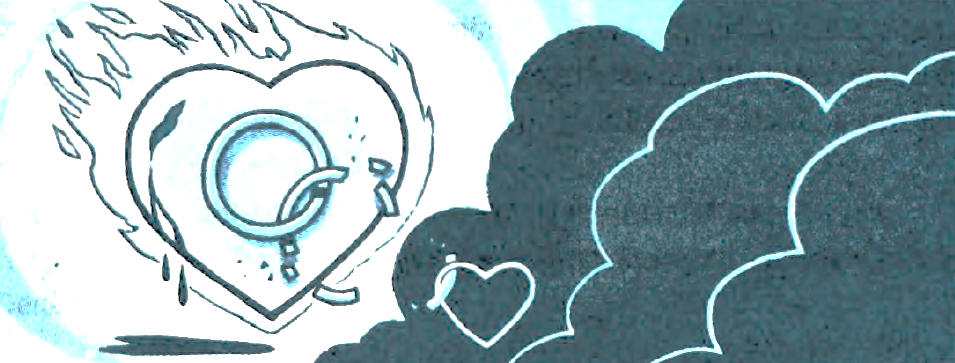 Amor angustiante
Segunda
LIÇÃO 04
PERGUNTAS:
2. Leia Oseias 11:1-9. Como as imagens presentes nesses versículos ilustram a maneira pela qual Deus ama o Seu povo e cuida dele?










Nenhum amor terreno pode ser comparado ao amor dos pais. Isso nos ajuda a entender o amor de Deus por nós? Que conforto podemos, e devemos, extrair dessa verdade?
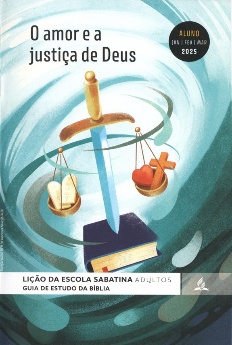 LEITURAS DA SEMANA: Sl 103:13; Is 49:15; Os 11:1-9; Mt 23:37; 2Co 11:2; ICo 13:4-8
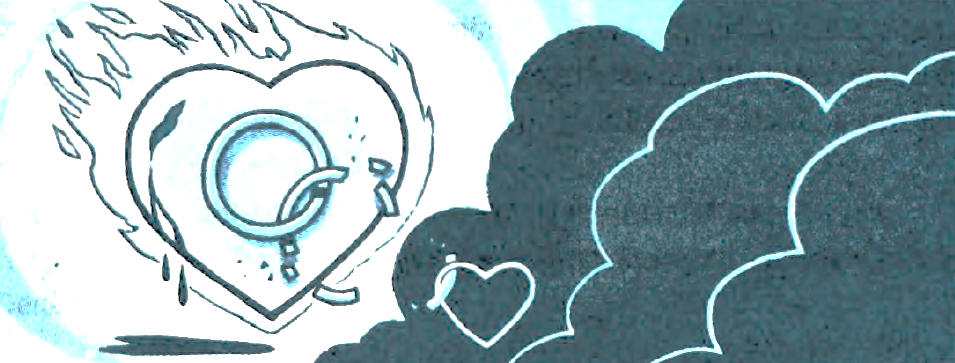 Amor angustiante
Segunda
LIÇÃO 04
COMENTÁRIOS:
O amor de Deus por Seu povo é comparado ao afetuoso cuidado de um pai por seu filho. As Escrituras usam imagens poderosas, como ensinar uma criança a andar, carregar o filho nos braços, curar e prover sustento, demonstrando o cuidado terno e amoroso de Deus por Seu povo. Deus “carregou” Seu povo “como um pai carrega o próprio filho” (Dt 1:31, NVI). “Por Seu amor e por Sua compaixão, Ele mesmo os remiu, os tomou e os conduziu todos os dias da antiguidade” (Is 63:9).
Em contraste com a fidelidade inabalável de Deus, Seu povo mostrou-se repetidamente infiel, acabando por afastar o Senhor e trazer juízo sobre si mesmo, entristecendo-o profundamente. Deus é compassivo, mas Sua compaixão nunca deixa de lado Sua justiça (como veremos mais à frente, o amor e a justiça andam juntos).
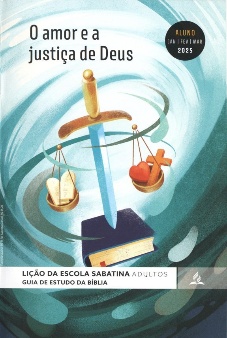 LEITURAS DA SEMANA: Sl 103:13; Is 49:15; Os 11:1-9; Mt 23:37; 2Co 11:2; ICo 13:4-8
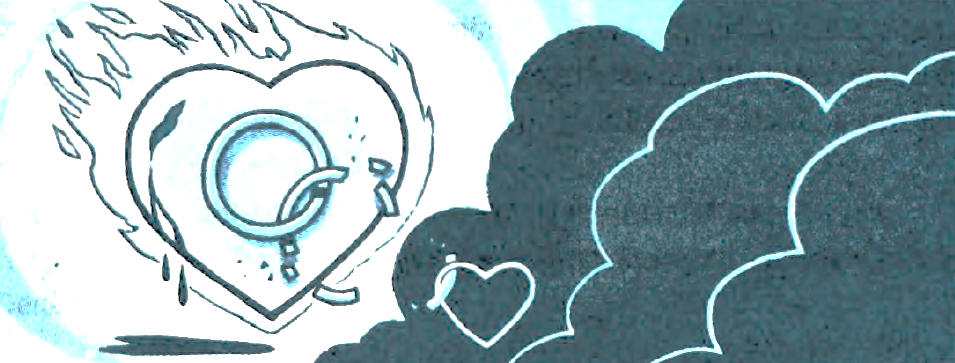 A compaixão de Jesus
Terça
LIÇÃO 04
PERGUNTAS:
3. Leia Mateus 9:36; 14:14; Marcos 1:41; 6:34; Lucas 7:13. Veja também Mateus 23:37. Como esses versos bíblicos revelam a sensibilidade de Cristo diante da situação das pessoas?







O maior exemplo da compaixão de Deus é Jesus, que Se entregou por nós. No entanto, Cristo não é apenas a imagem perfeita de Deus, mas também é 0 modelo perfeito de humanidade. Como imitar a vida de Cristo, atentando para as necessidades dos outros, e, assim, não apenas pregar 0 amor de Deus, mas demonstrá-lo de maneira concreta?
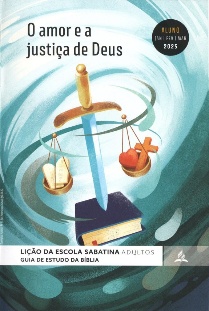 LEITURAS DA SEMANA: Sl 103:13; Is 49:15; Os 11:1-9; Mt 23:37; 2Co 11:2; ICo 13:4-8
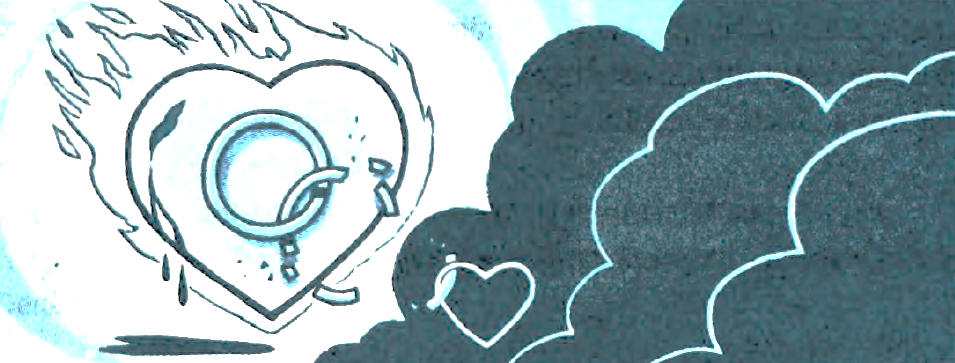 A compaixão de Jesus
Terça
LIÇÃO 04
COMENTÁRIOS:
- Nos evangelhos, repetidas vezes, é dito que Cristo era movido pela compaixão diante das pessoas que enfrentavam aflições ou necessidades. E Ele não apenas sentia compaixão, mas também atendia às necessidades das pessoas.
Além disso, Jesus também lamentava por Seu povo. Imaginamos as lágrimas em Seus olhos enquanto Ele olhava para a cidade e dizia: “Quantas vezes Eu quis reunir os seus filhos, como a galinha ajunta os seus pintinhos debaixo das asas, mas vocês não quiseram!” (Mt 23:37). Aqui, vemos que o lamento de Cristo está intimamente relacionado ao que é descrito a respeito de Deus em todo o AT. Muitos estudiosos da Bíblia observam que a imagem de uma ave cuidando de seus filhotes era usada apenas em relação às divindades no Antigo Oriente Próximo.
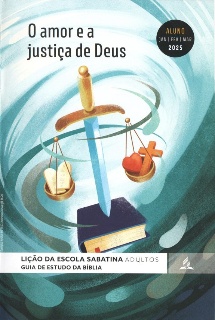 LEITURAS DA SEMANA: Sl 103:13; Is 49:15; Os 11:1-9; Mt 23:37; 2Co 11:2; ICo 13:4-8
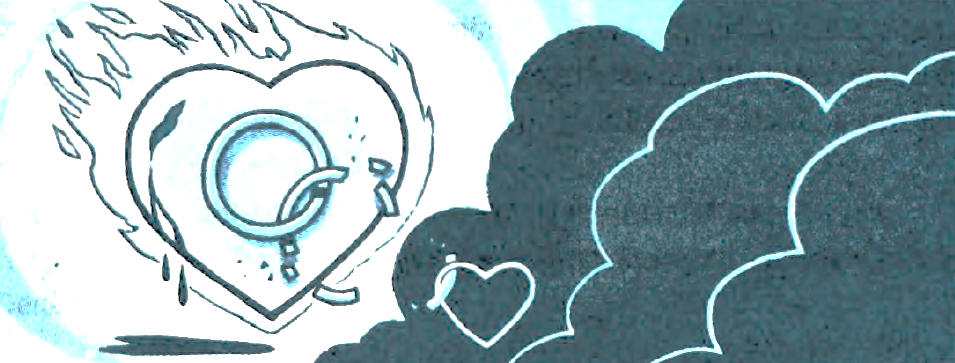 Um Deus ciumento?
Quarta
LIÇÃO 04
PERGUNTAS:
4. Paulo diz que o, “amor não arde em ciúmes” (ICo 13:4). Como, então, 0 Senhor pode ser ciumento? Leia 2 Coríntios 11:2 e considere a forma como 0 povo de Deus foi infiel a Ele ao longo da história (Sl 78:58). Que luz essas passagens lançam sobre a ideia do “ciúme” divino?









Como cultivar em relação aos outros o “ciúme” positivo que Deus demonstra em relação a nós?
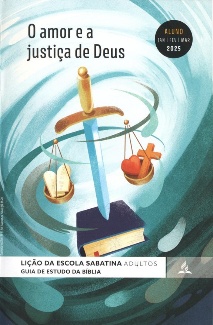 LEITURAS DA SEMANA: Sl 103:13; Is 49:15; Os 11:1-9; Mt 23:37; 2Co 11:2; ICo 13:4-8
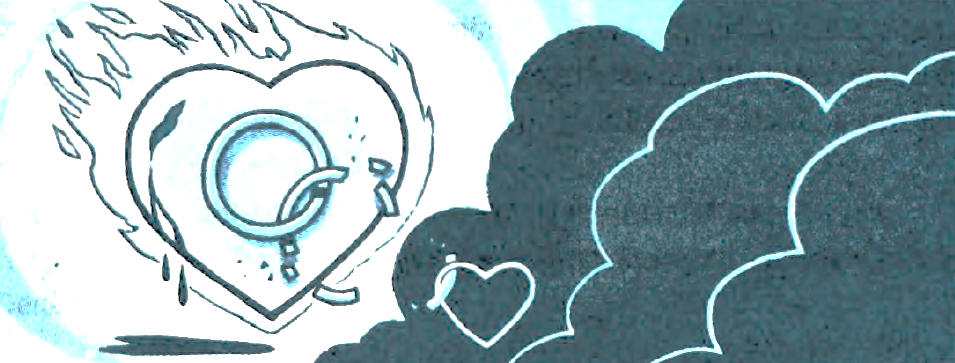 Um Deus ciumento?
Quarta
LIÇÃO 04
COMENTÁRIOS:
- O “ciúme” de Deus é mal interpretado. Quando afirmamos que um parceiro é ciumento, isso não é elogio. O termo “ciúme” tem sentido negativo. No entanto, na Bíblia, o ciúme divino não é associado a algo negativo, mas é o zelo justo de um marido amoroso que busca fidelidade e um relacionamento exclusivo com sua esposa.
Embora exista um tipo de ciúme contrário ao amor (1C0 13:4), de acordo com 2 Coríntios 11:2 existe um “ciúme” bom e justo. Paulo se refere a ele como o ciúme “que vem de Deus” (2C0 11:2). O ciúme divino é exclusivamente e sempre justo, podendo ser entendido como o amor apaixonado de Deus por Seu povo.
A paixão (qana’) de Deus por Seu povo decorre do Seu profundo amor por ele. O Senhor deseja um relacionamento exclusivo com Seu povo.
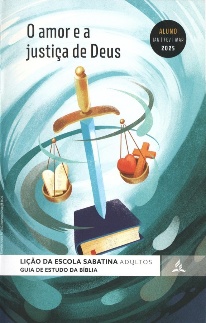 LEITURAS DA SEMANA: Sl 103:13; Is 49:15; Os 11:1-9; Mt 23:37; 2Co 11:2; ICo 13:4-8
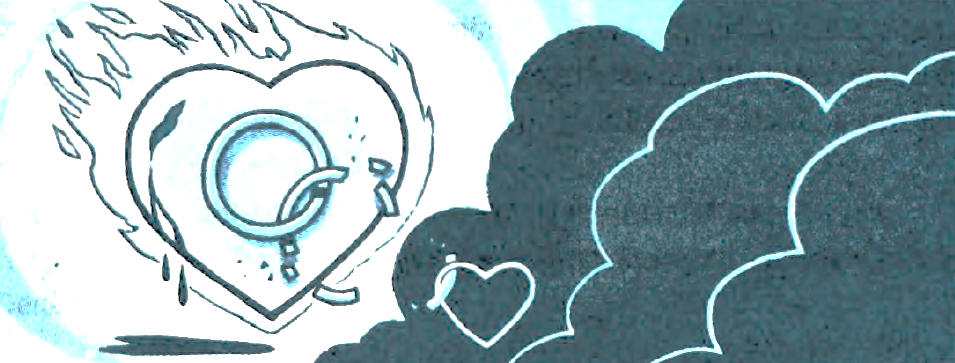 Compassivo e apaixonado
Quinta
LIÇÃO 04
PERGUNTAS:
5. Leia 1 Coríntios 13:4-8. Como esse texto nos convida a refletir o amor compassivo de Deus em nossos relacionamentos com os outros?










Por que morrer para si mesmo, para 0 egoísmo e para a corrupção é o único modo de revelar esse amor? Que decisões podemos tomar para experimentar essa morte?
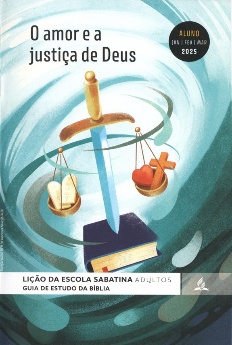 LEITURAS DA SEMANA: Sl 103:13; Is 49:15; Os 11:1-9; Mt 23:37; 2Co 11:2; ICo 13:4-8
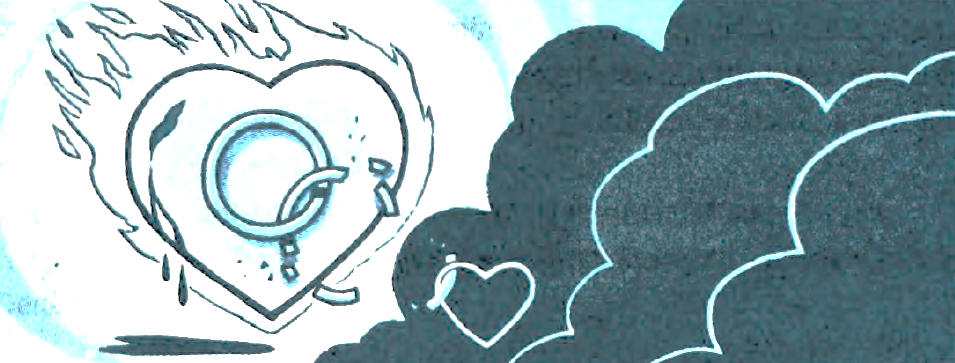 Compassivo e apaixonado
Quinta
LIÇÃO 04
COMENTÁRIOS:
Buscamos nos relacionar com pessoas que possuam o amor descrito em 1 Coríntios 13:4 a 8. Mas com que frequência nos esforçamos para nos tornar esse tipo de pessoa para os outros? A verdade é que não conseguimos, por nós mesmos, ter essas qualidades do amor (1Co 13:7, 8). Só podemos vivenciar esse amor como fruto do Espírito Santo. Devemos louvar ao Senhor porque 0 Espírito Santo derrama 0 amor de Deus no coração daqueles que, pela fé, estão em Cristo Jesus (Rm 5:5).
Diante disso, devemos nos perguntar: pela graça de Deus e pelo poder
do Espírito Santo, como podemos, na prática, responder e refletir o amor divino que é profundamente emocional, mas sempre perfeitamente justo e racional? Primeiro, a única resposta adequada é adorar 0 Deus que é amor.
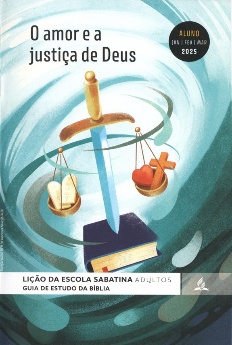 LEITURAS DA SEMANA: Sl 103:13; Is 49:15; Os 11:1-9; Mt 23:37; 2Co 11:2; ICo 13:4-8
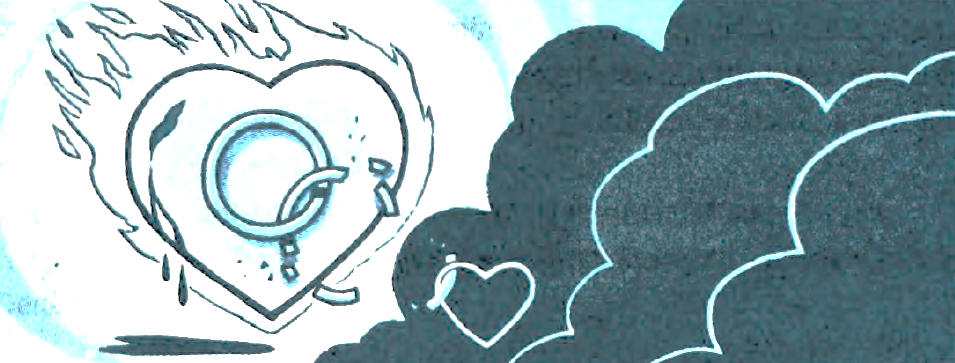 Estudo adicional
Sexta
LIÇÃO 04
COMENTÁRIOS:
“Ele nos sugere que troquemos nossa pobreza pelas riquezas de Sua graça. Não somos dignos do amor de Deus, mas Cristo, nossa segurança, é digno e completamente capaz de salvar todos os que recorrem a Ele. Qualquer que tenha sido nossa vida passada, por mais desanimadoras que sejam as circunstâncias presentes, se formos a Jesus exatamente como somos, fracos, incapazes e desesperançados, nosso compassivo Salvador dará todos os passos necessários ao nosso encontro e em torno de nós lançará os braços de amor e as vestes de Sua justiça. Ele nos apresenta ao Pai trajados nas vestes brancas de Seu próprio caráter. Ele roga a Deus em nosso favor, dizendo: ‘Eu tomei o lugar do pecador. Não olhe para este filho desgarrado, mas para Mim.’ Quando Satanás intervém em altos brados contra nós, acusando-nos de pecado e reivindicando-nos como presa sua, o sangue de Cristo intercede com maior poder” (0 Maior Discurso de Cristo, p. 11,12).
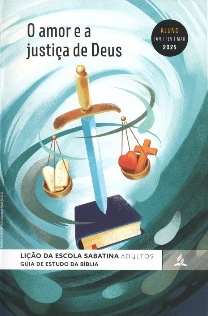 LEITURAS DA SEMANA: Sl 103:13; Is 49:15; Os 11:1-9; Mt 23:37; 2Co 11:2; ICo 13:4-8
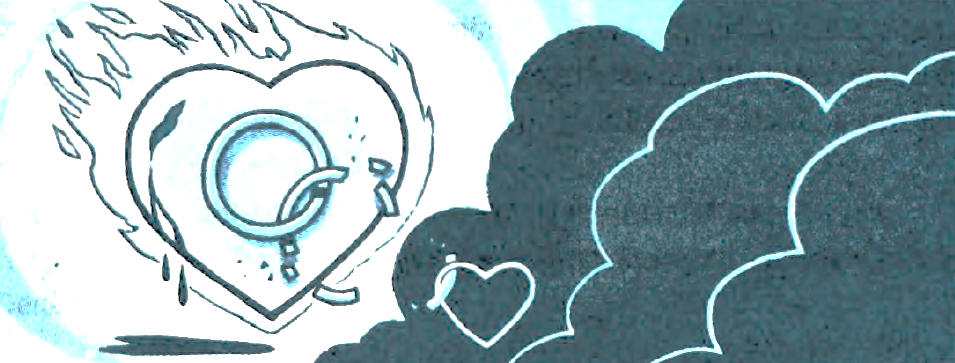 Estudo adicional
Sexta
LIÇÃO 04
PERGUNTAS:
1. Jesus nos “apresenta ao Pai trajados nas vestes brancas de Seu próprio caráter”. Podemos ficar desanimados devido aos nossos pecados e não conseguir refletir o amor que Deus derrama sobre nós. Apesar disso, por que devemos sempre retornar à maravilhosa notícia de que somos aceitos por Deus por meio de Jesus?

2. Na história das mulheres que se apresentaram a Salomão, como a mãe verdadeira se sentiu? Pense na figura da compaixão materna (IRs 3:26). Isso esclarece a linguagem usada para descrever as emoções de Deus para com Seu povo (Os 11:8)?

3. Em Sua compaixão, como Jesus respondia às necessidades das pessoas? Ele as supria. De que formas práticas podemos oferecer conforto aos que necessitam dele?
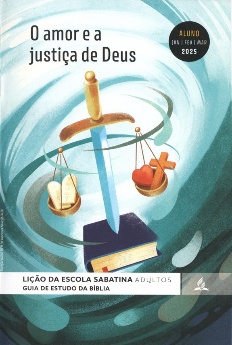 LEITURAS DA SEMANA: Sl 103:13; Is 49:15; Os 11:1-9; Mt 23:37; 2Co 11:2; ICo 13:4-8